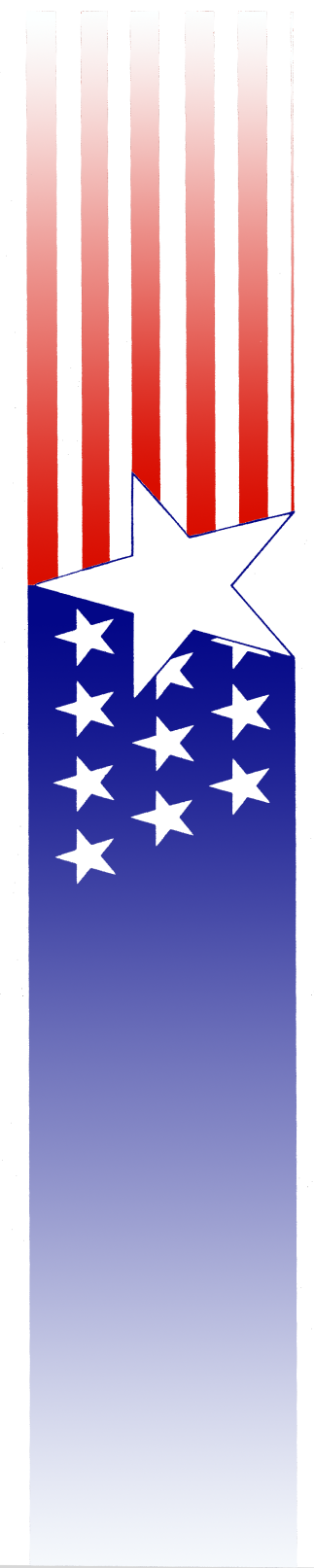 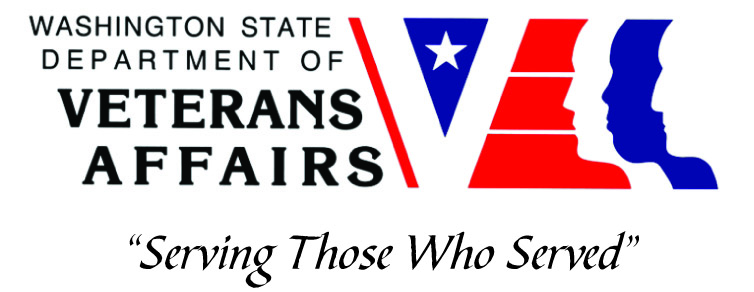 County and Tribal Veteran Service Officers
Steven J. Gill
Veteran Services Administrator and Tribal Liaison
360-725-2235
steveng@dva.wa.gov

July 2019
Veteran Service Officers
Types of Veteran Service Officers:
Veteran Service Organizations
Post/Chapter Service Officers
Department/State-Level Service Officers
National Service Officers
County or Tribal Governments 
Employed by a County or Tribal government
Must be paid employees at least 1,000 hours annually                    (CFR Title 38, Chapter 1, Part 14, §14.629)
State Veteran Agencies
Employed by State Veteran Agencies
Accredited Veteran Service Officers of other organizations
May extend accreditation to County or Tribal Veteran Service Officers through agreements



        *Accreditation of Claims Agents and Attorneys is separate (CFR Title 38, Chapter 1, Part 14, §14.629)
Strategies For Collaboration
Washington State Department of Veterans Affairs:
County and Tribal Veteran Service Officers
Must be employed by County or Tribal governments
May be accredited by Washington State Department of Veterans Affairs through a memorandum of agreement (MOA) in which WDVA provides:
Training
Accreditation
Tracking and reporting of outcomes (ROI)
Representation of VA Appeals at Seattle VA Regional Office 
Counties and Tribes with MOAs or VSO contracts:
Counties: Chelan, Clark*, Douglas, Grant, King*, Klickitat, Lewis, Okanogan, Skagit*, Snohomish, Spokane, Whatcom 
      (*contracted to a veteran service organization)
Tribes: Suquamish Tribe, Tulalip Tribes, Yakama Nation
VA Compensation & Pension - FFY17
WA State Average: 25.4%
National Average: 24.1%
Above National Avg.             Below National Avg.
Whatcom 
23.1%
San Juan 12.7%
Okanogan
25.0%
Pend
Oreille
24.8%
Ferry
23.4%
Skagit 
22.6%
Island  31.4%
Stevens
30.3%
Snohomish 
20.2%
Clallam  23.6%
Chelan
20.6%
Douglas 
17.3%
Jefferson  19.7%
Kitsap
Kitsap 33.5%
King 
18.4%
Lincoln
18.0%
Spokane
26.4%
Seattle
Bremerton
King
Grays Harbor
22.9%
Mason
25.8%
Grant
21.9%
Kittitas 
19.3%
Tacoma
Adams
21.4%
Olympia
Whitman
18.3%
Pierce 
 33.2%
Thurston
35.8%
Pierce
Thurston
Lewis 
22.8%
Pacific
19,0%
Franklin
26.1%
Garfield
28.8%
Yakima
21.3%
Columbia
    18.8%
Benton
22.1%
Asotin
21.5%
Cowlitz 
23.4%
Walla Walla
26.9%
Skamania
13.1%
Wahkiakum 
20.2%
Klickitat  26.3%
Clark
23.7%
Source: VA National Center for Veterans Analysis and Statistics, www.va.gov/vetdata